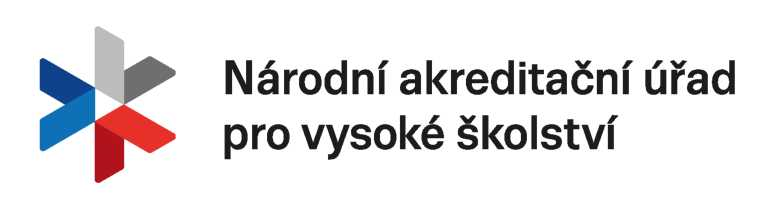 Činnost Národního akreditačního úřadu pro vysoké školství a akreditace
Stanislav Labík
Období „přechodu“ na nový systém
REALIZOVANÉ KROKY
jmenování předsedy, místopředsedů a členů Rady NAÚ a členů Přezkumné komise
příprava a schválení nařízení vlády:
o oblastech vzdělávání ve vysokém školství
o standardech pro akreditace ve vysokém školství
příprava technického a administrativního zázemí pro činnost NAÚ
schválení statutu NAÚ vládou (17. 10. 2016)
výzva na podávání návrhů do seznamu hodnotitelů
ZBÝVÁ REALIZOVAT
vytvoření seznamu hodnotitelů pro ustanovování hodnotících komisí
stanovení doporučených postupů a metod hodností
Seznam hodnotitelů
bude členěn do 37 oddílů (podle oblastí vzdělávání)
v každé oblasti maximálně 50 osob (u učitelství, filologie a ekonomie 80 osob)
v současnosti se dokončuje příjem návrhů
doposud jsme dostali cca 1800 formulářů
v nich bylo asi 3100 návrhů na pro jednotlivé oblasti
po vyřazení duplikovaných návrhů zbývá 2250 návrhů
Podmínky pro zařazení do seznamu
Rada NAÚ vybere z návrhů osoby, které splní podmínky zejména s ohledem na: 
Zkušenosti v oblasti pedagogické, tvůrčí činnosti, hodnocení a akreditace, vedoucí a řídicí práce
Pokrytí oblasti z hlediska odborných disciplín v ní obsažených.
Naplnění dostatečného počtu hodnotitelů z hlediska zastoupení jednotlivých sfér.
Dostatečné zastoupení hodnotitelů z různých institucí pro možnost ustavování hodnoticích komisí se zřetelem na vyloučení podjatosti jejich členů.
Seznam hodnotitelů – oblasti
Analýza po oblastech
05._Ekonomicke_obory 		240
30._Ucitelstvi 				202
…
…
…
34._Veterinarni_lekarstvi 	 13
29._Tezba_surovin 			 12
Seznam hodnotitelů – školy
Analýza po VŠ
UK Praha			191
ČZU Praha			148
MU Brno			127
ZČU Plzeň			125
UPa Olomouc		124
VUT Brno			   99
ČVUT Praha			   95
	…
	…
Nedokončená akreditační řízení
nedokončená řízení se dokončí podle nového znění zákona
 MŠMT předalo na začátku září NAÚ všechna nedokončená řízení:
zahájená na základě žádosti (o udělení, prodloužení, rozšíření akreditace)
zahájená z moci úřední (o přijetí omezení akreditace)
 NAÚ u jednotlivých řízení rozhodne o dalším postupu
 MŠMT zůstávají nedokončená řízení o udělení / odejmutí státního souhlasu
Platné akreditace
rozhodné datum pro automatické prodloužení akreditace o tři roky je 31. 8. 2016 – nebude se vydávat správní rozhodnutí
 v platnosti zůstávají přijaté sankce (omezení akreditace)
 NAÚ nebude moci rozhodnout ve věci akreditace / prodloužení / rozšíření / studijního programu o studijní obor
 NAÚ bude moci nadále rozhodovat o sankcích i u studijních programů a oborů akreditovaných podle předchozí úpravy
informace o podstatných změnách ve studijních programech: zasílají se NAÚ (vyplývá to ze zákona)
Nové žádosti o akreditaci
možno předložit žádost kdykoli, doporučujeme ale vyčkat, že bude NAÚ připraven na vyřizování žádostí (tj. schválené metodiky, vytvořené seznamy hodnotitelů)
 prozatím nejsou žádné formuláře či metodiky ale alespoň část bude v lednu 2017
 preferuje se předložení žádosti elektronicky (tj. datovou schránkou); případná listinná forma musí být doplněna o CD s totožnými dokumenty
 datová schránka NAÚ: k9z3e3y
 do budoucna se předpokládá vytvoření elektronické aplikace pro předkládání žádostí
informace budou zveřejňovány na webu NAÚ www.nauvs.cz
Další podstatné činnosti NAÚ
Stanoviska ke státnímu souhlasu
Stanoviska k určení typu vysoké školy
Hodnocení činnosti vysokých škol
	- na žádost MŠMT nebo na základě podnětu
Posuzování záležitosti týkající se vysokého školství
		- na žádost ministra školství
Posuzování zabezpečení programu zahraničních VŠ
		- na žádost MŠMT
Provádění kontroly dodržování právních předpisů při uskutečňování akreditovaných činností
Koncepční problémy k diskusi
Jak omezit nárůst počtu studijních programů při rušení oborů?
	(jsou přípustné specializace?)
Jak akreditovat „dvouoborové“ studium?
       (týká se především programů na pedagogických, 		   filozofických a přírodovědeckých fakultách)
Odhad náročnosti práce NAÚ
AK posuzovala průměrně 1500 žádostí o akreditace studijních programů ročně
 předpokládá se kulminace žádostí (zejména o institucionální akreditaci) v letech 2017 a 2018
 náročnost je podmíněna strategií VŠ při přechodu na nové studijní programy
 náročnost některých činností se zatím nedá odhadnout (např. počet žadatelů zahraničních VŠ, ke kterým bude NAÚ vydávat stanovisko)
 rok 2017 bude náročný na vytváření systému práce a správní praxe
Příprava na nový systém akreditací
1. Zavedení systému vnitřního zabezpečování kvality
	- kompatibilita se zákonem a akreditačními standardy
2. Přiřazení programu (oboru) k oblasti vzdělávání                                                                                                                                             
	- vodítko: základní tematické okruhy SZZk 
	- kombinovaný program – přiřazení k více oblastem
3. Přiřazení profilu programu
	- profesně zaměřený x akademický
	- jen u bakalářských a magisterských programů
Příprava na nový systém akreditací
4. Analýza programů z hlediska regulovaných povolání                                                                                                                         
	- souhlasné stanovisko uznávacího orgánu je 	nezbytnou podmínkou pro akreditaci programu
	- seznam regulovaných povolání a uznávacích orgánů:
		http://uok.msmt.cz
5. Příprava na zrušení dvoustupňového systému
	- zrušení dosavadních studijních programů a oborů
	- komplikace: po určitou dobu budou koexistovat dva 	rozdílné systémy
Akreditace studijních programů
postup obdobný jako v současnosti 
 liší se:
	- nelze akreditovat ani reakreditovat studijní obor
	- u studijních programů připravujících k výkonu 	regulovaného povolání musí být souhlas uznávacího 	orgánu
	- v případě neúspěšné žádosti nová žádost možná až po 2 	letech
	- informace o studijních programech je nutné zveřejňovat 	na internetu
Institucionální akreditace
lze požádat o akreditaci 1 a více oblastí v 1 či více typu programů 
 po udělení akreditace lze akreditaci rozšířit o další oblast nebo o typ programů
 programy mimo oblasti a typy akreditované v rámci institucionální akreditace lze uskutečňovat na základě programové akreditace
 na „vnitřní akreditace“ vyplývající z institucionální akreditace by se měla vztahovat obdobná pravidla jako na akreditace studijních programů
Akreditace oborů habilitačního a profesorského řízení
nepodléhá institucionální akreditaci
lze požádat o akreditaci zároveň se žádostí o institucionální akreditaci nebo samostatně
postup obdobný jako v současnosti
Společná akreditace programu s jinou právnickou osobou
postup podle § 81 zůstává obdobný – jinou právnickou osobu je nutné samostatně akreditovat i v případě institucionální akreditace
 výjimkou je spolupráce s ústavy AV ČR, která je na základě institucionální akreditace možná bez další akreditace (musí být součástí institucionální akreditace)
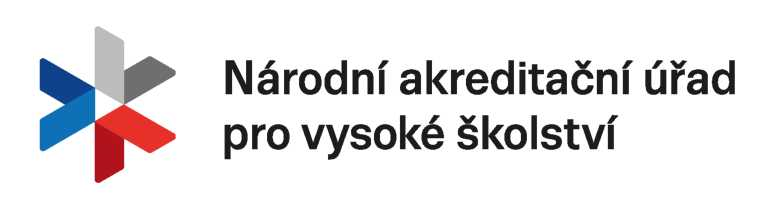 Děkuji Vám za pozornost